Visual Basic and File Streaming
Monerah Alawadh
Visual Basic And File Streaming
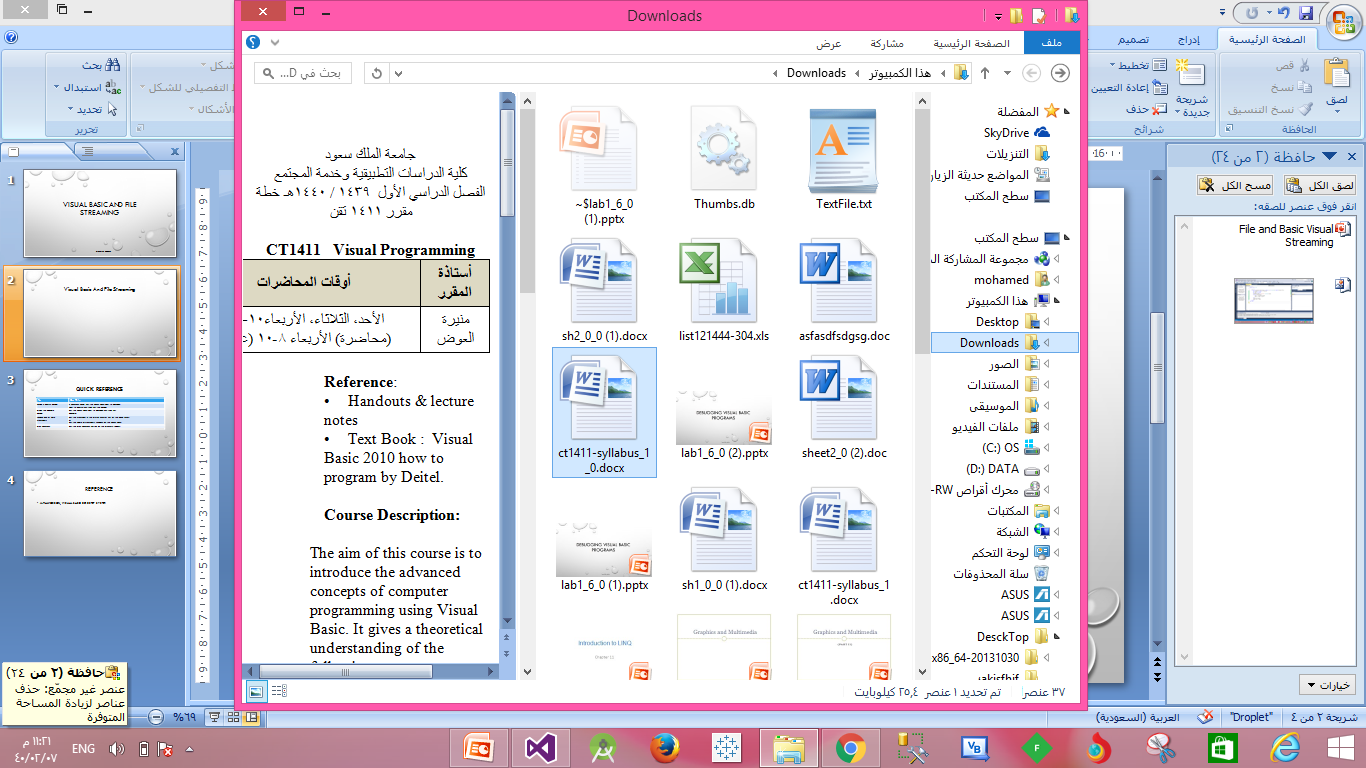 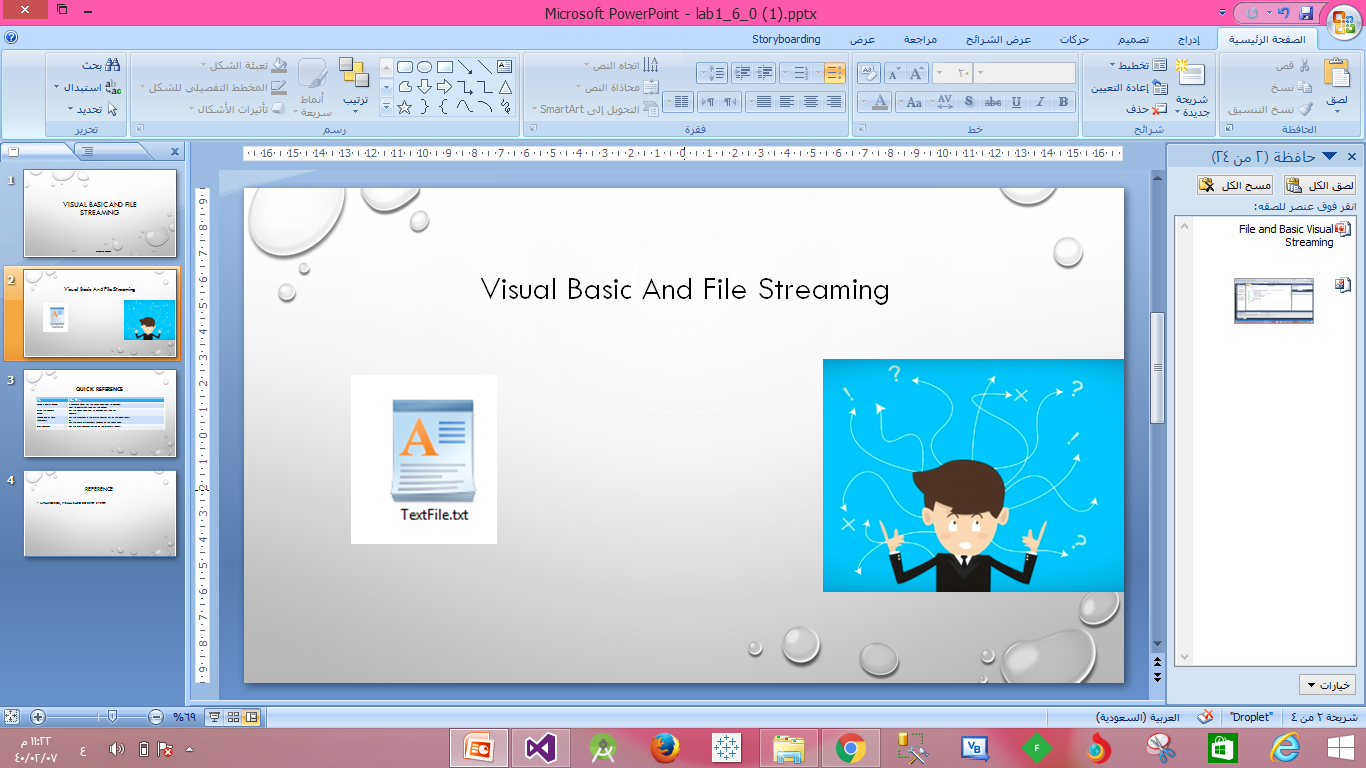 Microsoft Visual Studio
Visual Basic And File Streaming
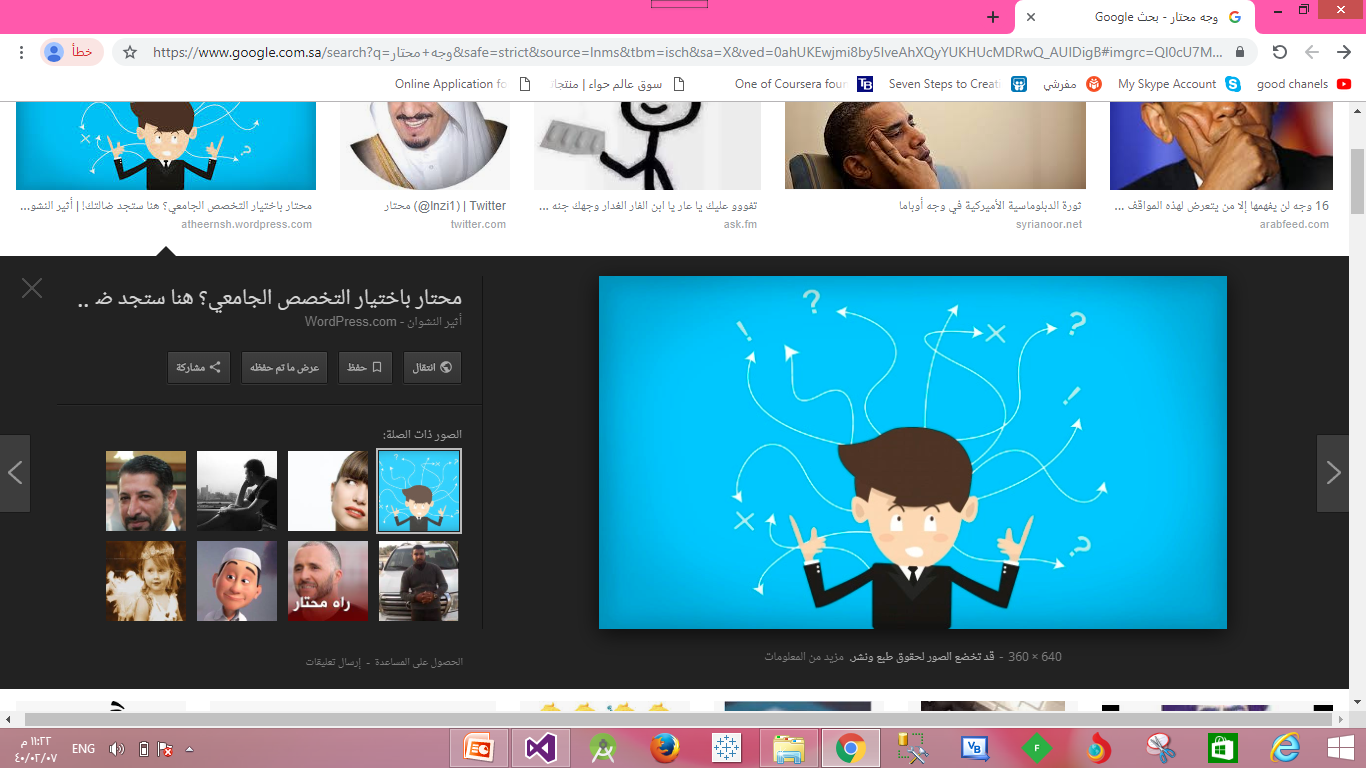 Easy To link?!
Visual Basic And File Streaming
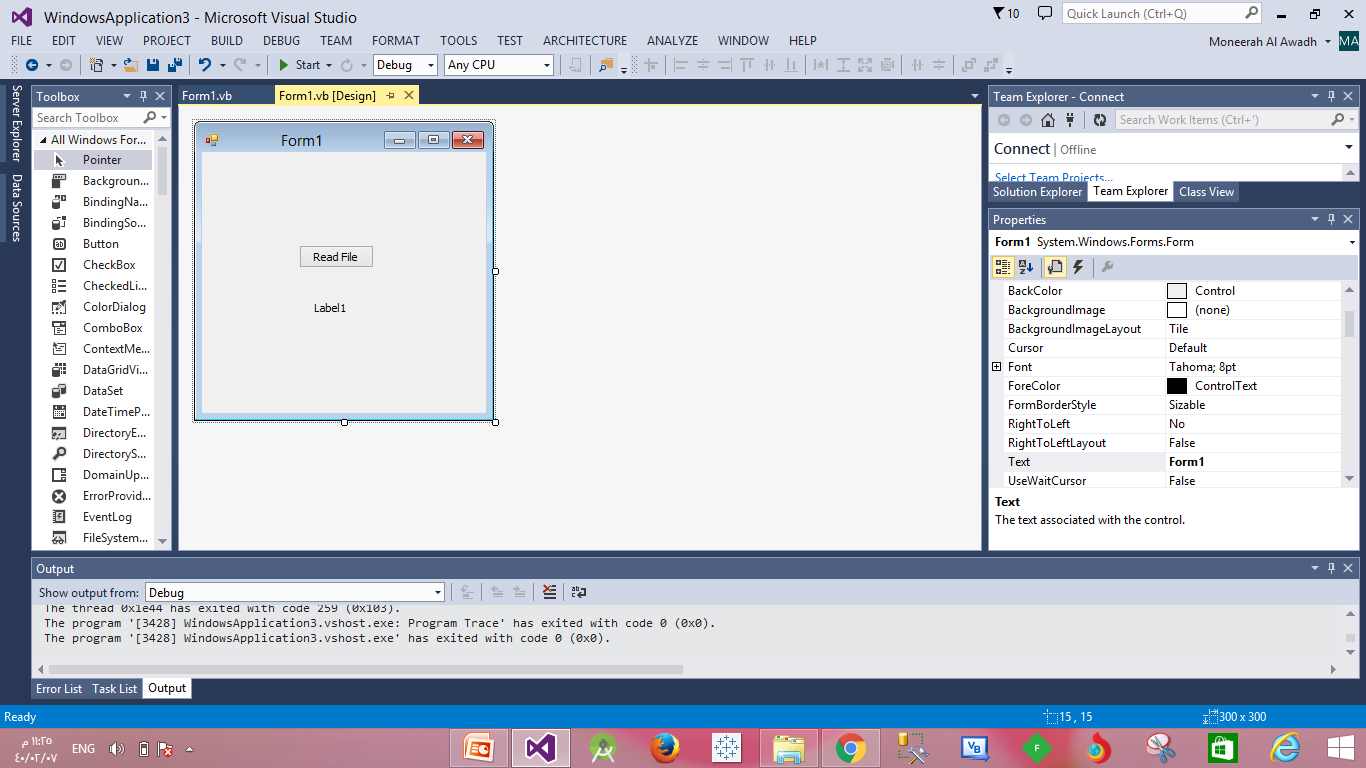 Read a specific file in our computer (Ex. on the desktop)
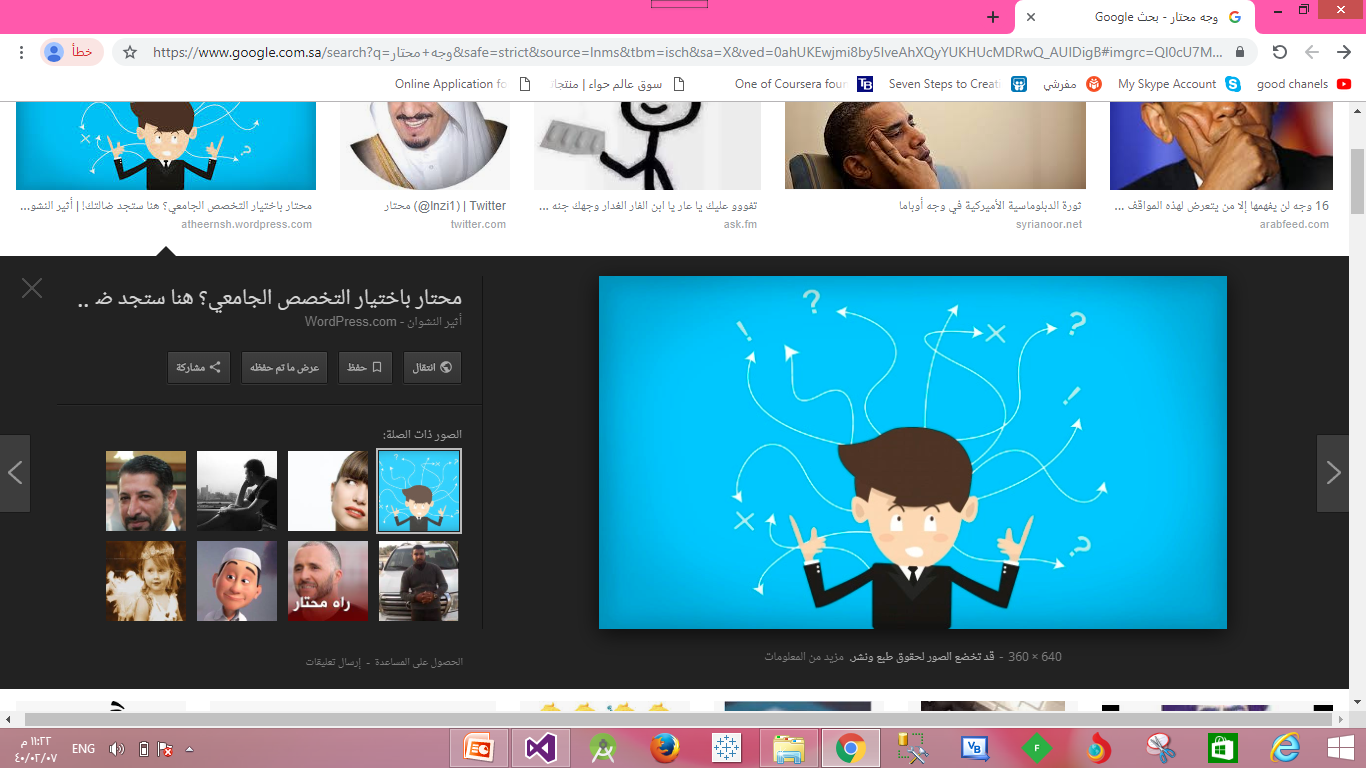 How to do it?2 steps only
Create your file where ever you want (Ex. on your desktop), copy it’s location by write clicking into it > proprieties > copy the path (Note when you paste it on your code add \ then file name).

Write your code that read that file (See next slide).
Visual Basic And File Streaming
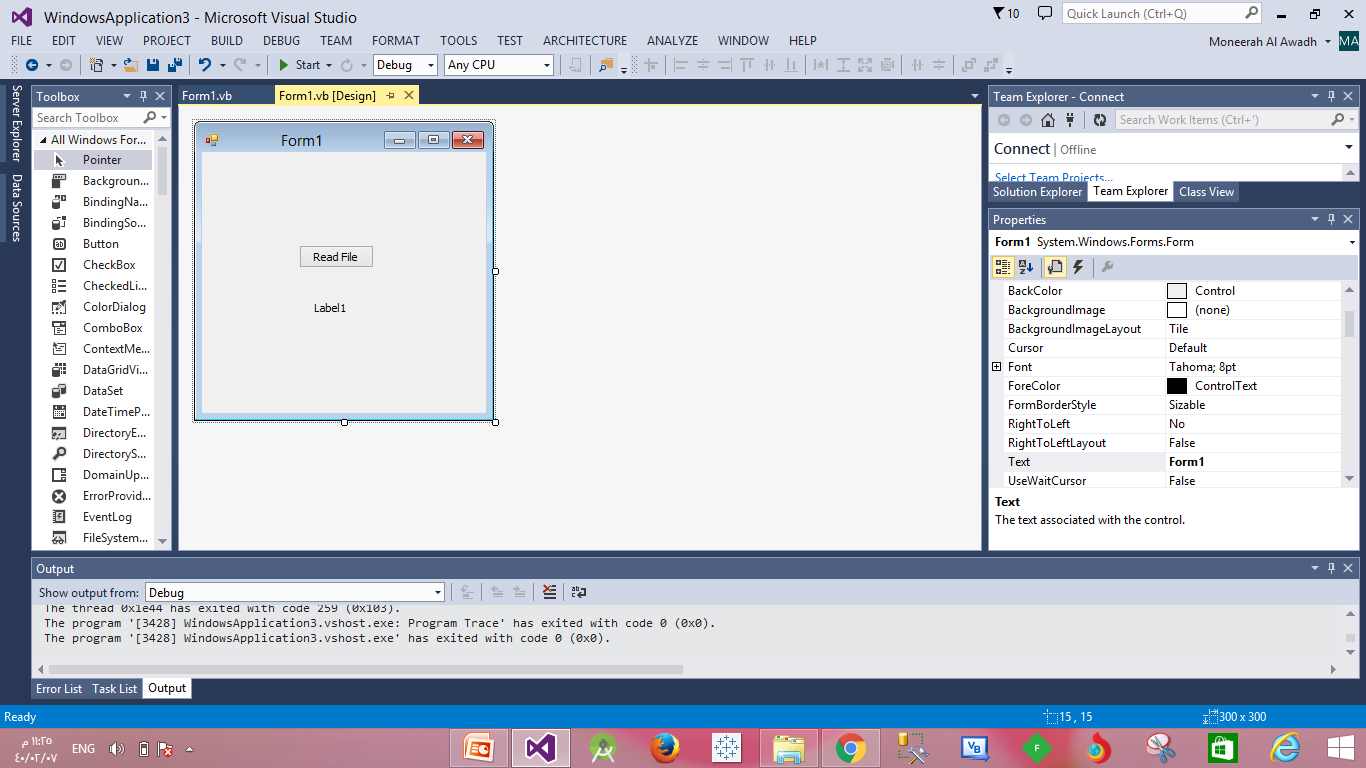 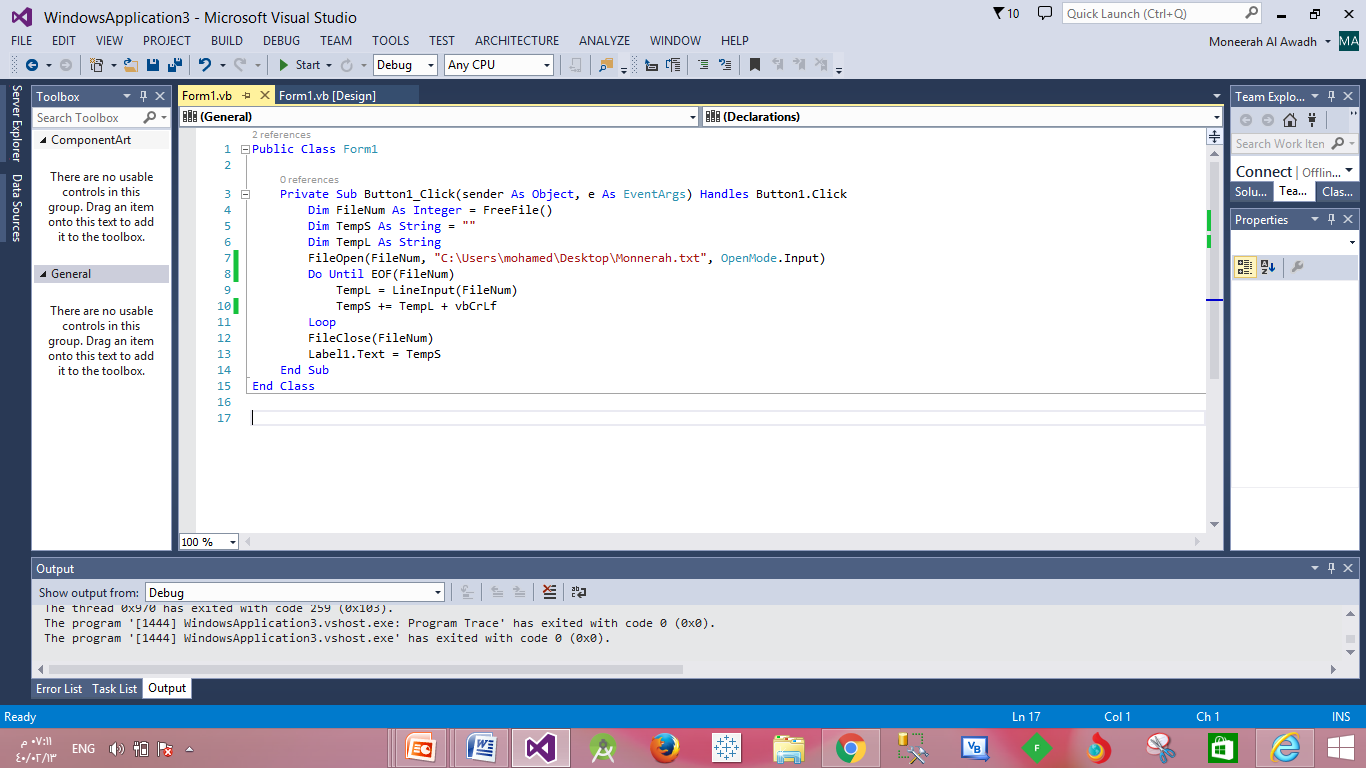 What is Freefile() method
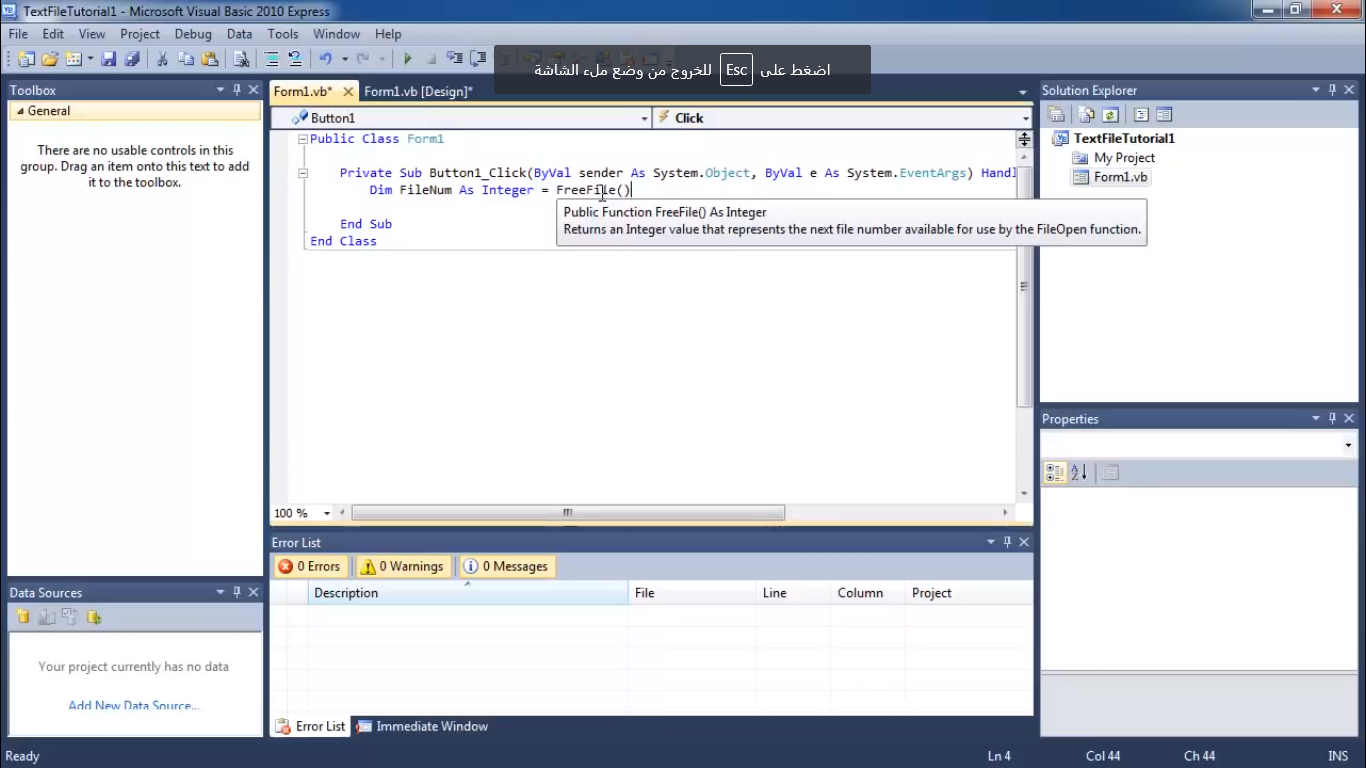 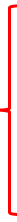 Public Class Form1
    Private Sub Button1_Click(sender As Object, e As EventArgs) Handles Button1.Click
        Dim FileNum As Integer = FreeFile()
        Dim TempS As String = ""
        Dim TempL As String
        FileOpen(FileNum, "C:\Users\mohamed\Desktop\Monnerah.txt", OpenMode.Input)
        Do Until EOF(FileNum)
            TempL = LineInput(FileNum)
            TempS += TempL + vbCrLf
        Loop
        FileClose(FileNum)
        Label1.Text = TempS
    End Sub
End Class
File Name+ Location in your PC
What Is EOF Method
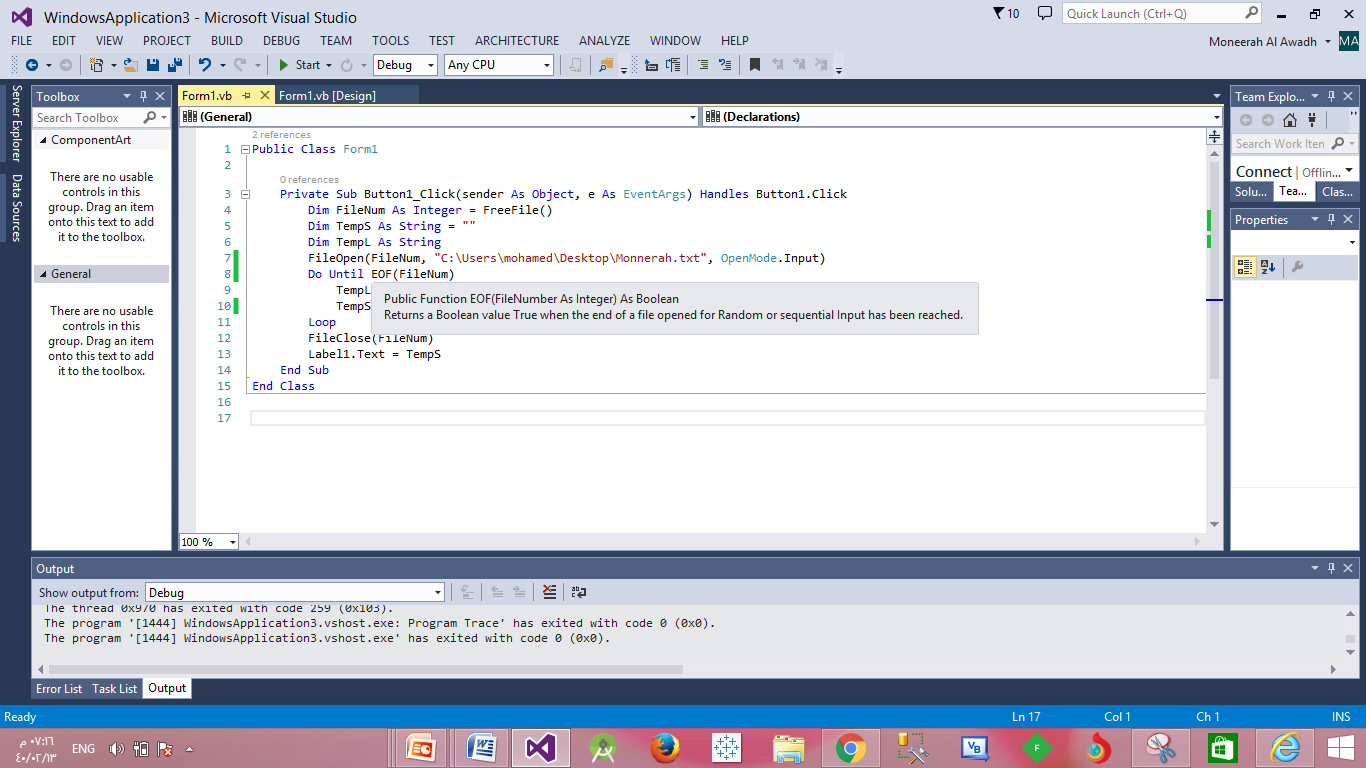 What Is VbCrLf Variable
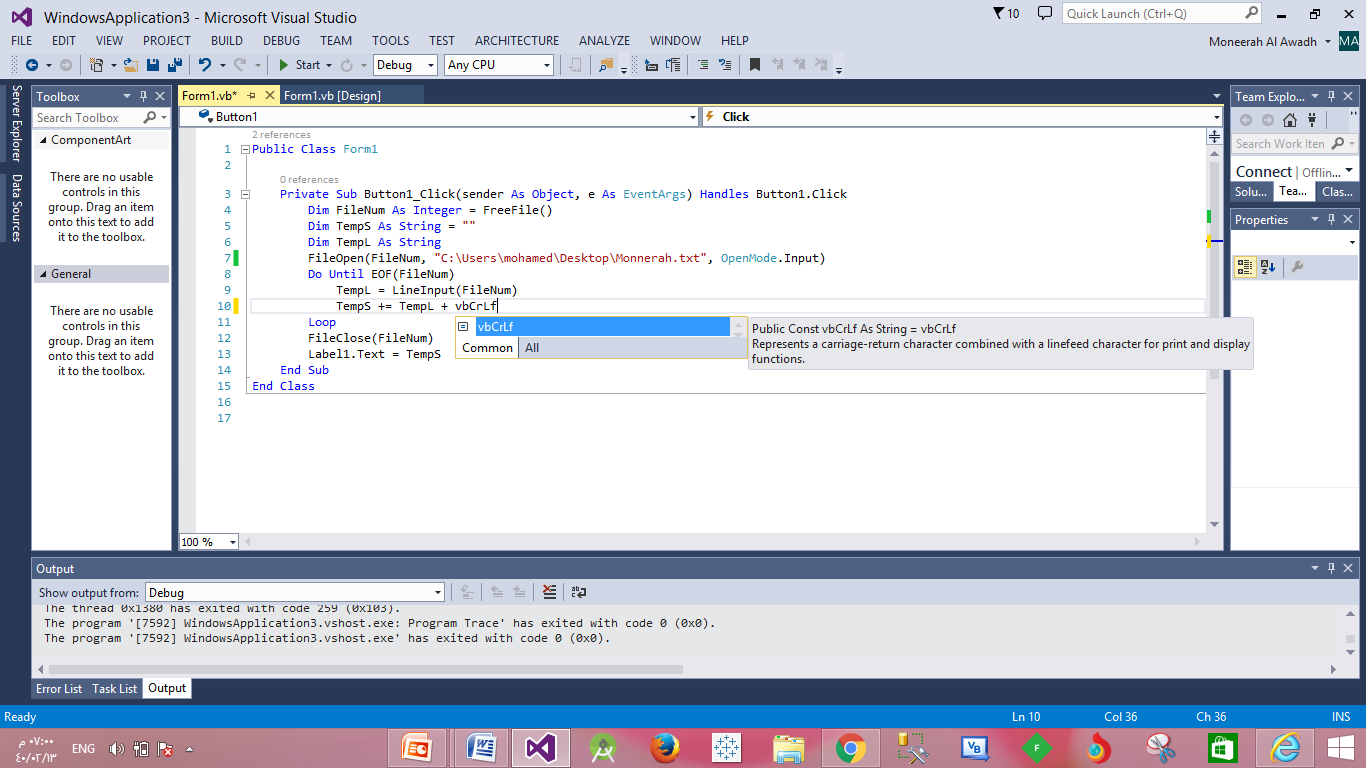 Run
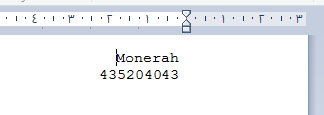 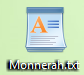 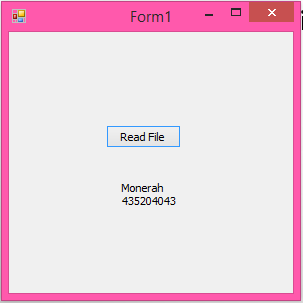 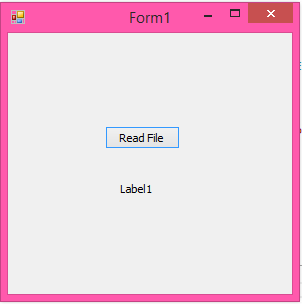 END….